Observations
Starter Questions
Answer in pairs on mini-whiteboards

List the 6 different types of observations

Naturalistic, controlled, participant, non-participant, covert, overt

Now write a definition of each type
Which type of observation?
For the following examples, state what type of observation is being used. Each can be described using three descriptors

1. A researcher secretly joins a religious cult to see if people are being brainwashed.
Participant-covert-naturalistic

2. A researcher watches primary school children through a two way mirror in a playroom to investigate behaviour.  They know she is watching
Controlled-overt-non participant

3. A researcher observes the crowd at a football match on secret CCTV cameras.
Non-participant -covert-naturalistic

4. A researcher observes student behaviour during lunch breaks by enrolling on a course and pretending to be a mature student. He sits on a table on his own in the lunch room and watches.
participant-covert-naturalistic

5. The head of a psychology department observes an A-level class by watching the lesson at an agreed time, sitting at the back of the room. 
Non-participant-overt-naturalistic
Which type of observation?
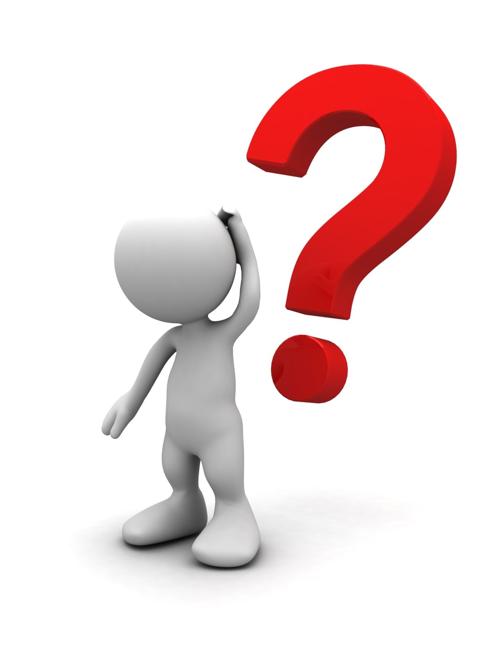 In the topics that we have covered so far, we have looked at two controlled observations

Do you remember what they are?
Milgram’s study of obedience
Ainsworth’s strange situation
Evaluating observations
In groups, on MWBs:

Identify two advantages of using an observational design?

Identify two weaknesses of using an observational design?
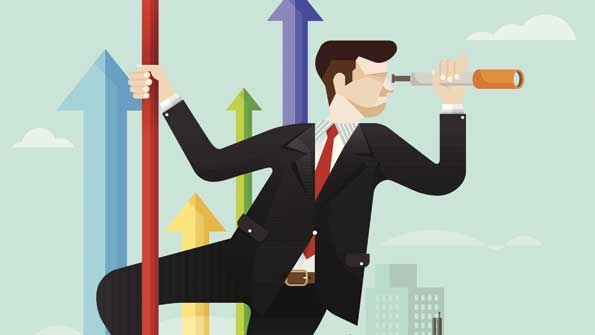 Evaluating observations
In pairs, on MWBs, draw out the following table:
Evaluating observations
Identify which box, or boxes, in your table the statements below belong in and write the number of that statement in the box. You can use each statement as many time as you like
High ecological validity

Extraneous variables can be controlled

Less likely participants will change their behaviour

It is more ethical as participants are able to give their consent

It could be considered unethical
Replication is more possible

Cannot establish cause and effect

Difficult to replicate

Participants may change their behaviour

Observer is more likely to remain objective
Likely to get a real insight into behaviour

Observer may lose the ability to be objective
Evaluating observations:  Did you get it right?
Evaluating observations:  Application
In pairs on MWBs, evaluate one of the following studies using what you learned from completing the table:

A researcher investigates what kind of study behaviour occurs in a college library. They install CCTV cameras in the library to video the students during study breaks and at lunchtime. Students are made aware that there are CCTV cameras in place. The researcher watches the TV screens and records their behaviour.
A researcher wants to observe the aggression levels of players during a rugby match. To investigate this, the researcher disguises himself as a rugby player and plays for one of the sides observing the aggressive interactions during the match. 
A researcher sets up a children’s playroom and observes the children's play behaviour through a one-way mirror.
Designing an observation
You are going to design and carry out an observation, but before you start, you will need to have an understanding of how to do this properly

Rules of designing an observation

Always record your data in an observation schedule (this is a grid that contains the behavioural categories and space for recording how often they are observed
You must develop behavioural categories to observe.  These should be clear, precise and objectively observable.  E.g. ‘friendliness’ is not an appropriate behavioural category as it requires the interpretation of the observer to determine what would count as friendly behaviour, but ‘smiling’ or ‘nodding’ are fine because they can be objectively observed and agreed on
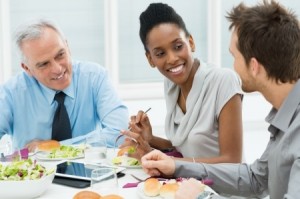 Designing an observation
Have a go at coming up with operationalised behavioural categories for the following concepts:

Aggression

Sociable

Stressed
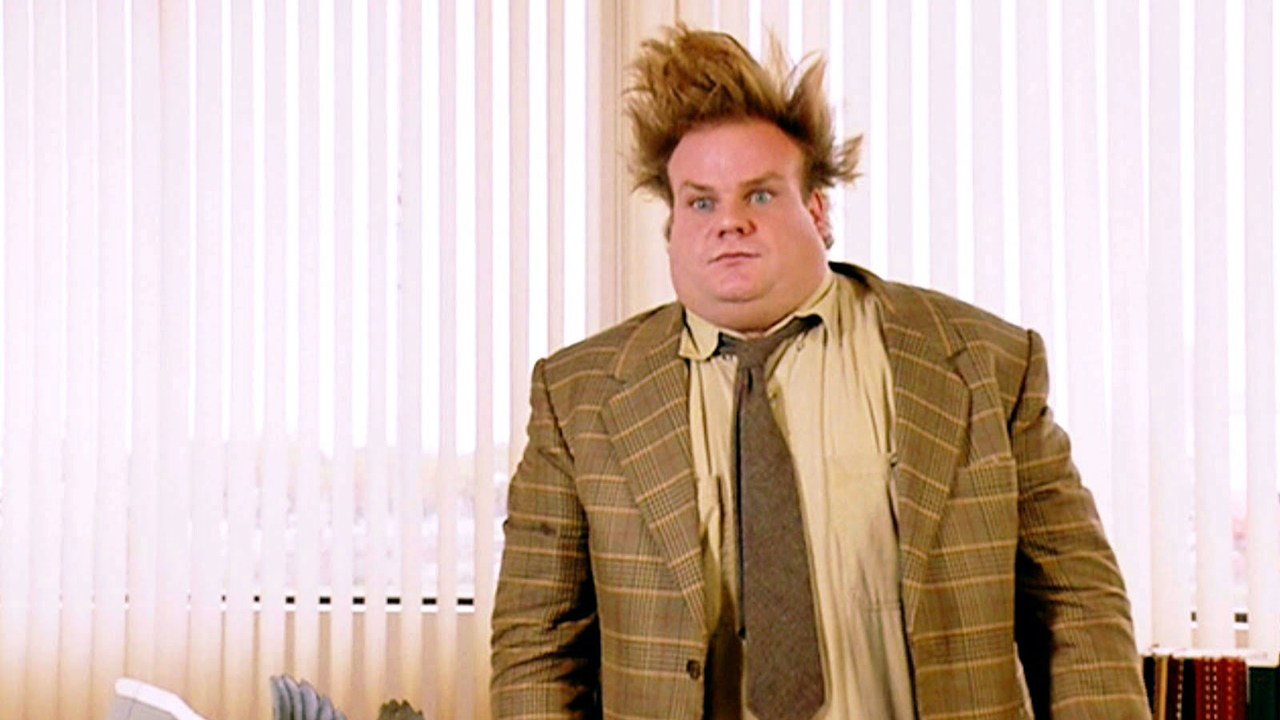 Designing an observation: Behavioural categories
How is it done?

Initially the type of behaviour that is being observed should simply be watched
From here behavioural categories should be developed 
Different observers should then discuss what the behavioural categories actually mean to ensure they are using them consistently and make any refinements necessary.  (Training your observers)
Ideally, the behavioural categories should be piloted to allow for further modification before use
Observation:  A practice
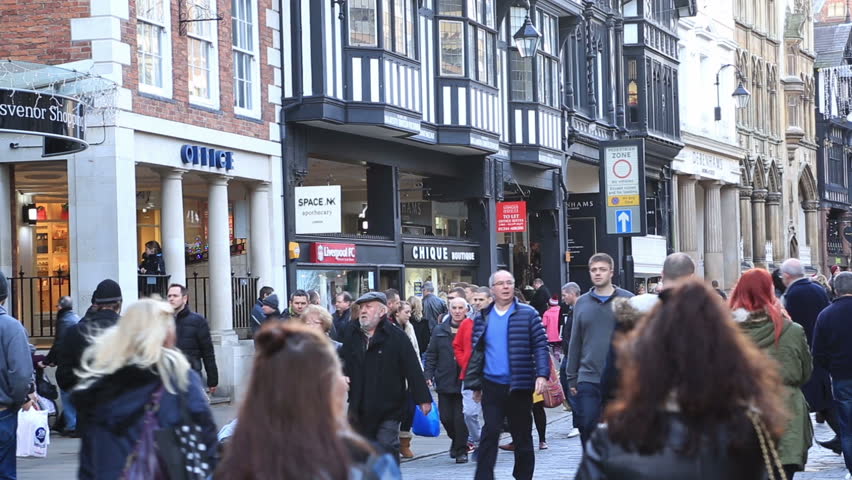 What problems did you have with the observation?
You are going to watch a clip of people in a busy shopping street.  While you are watching think about, and jot down on a MWB or piece of paper, some categories that you might develop

These categories will be based on what you see

Do it individually to start with.  You will be conferring after the clip has ended
How similar are your schedules?
We will now carry out the observation again, but this time using the observation schedule
Now, on your tables, agree on five or six behavioural categories you are going to use to observe  
Discuss your categories to make sure everyone in the group knows how to use them properly
Event Sampling and Time Sampling
Using what you learned from your preparation homework define what is meant by:

Event sampling
Time sampling
Event sampling: counting the number of times a particular behaviour occurs in a target individual or group
You are observing an infant with one behavioural category of ‘crying’.  The infant cries continuously for five minutes.  How might the results of the observation differ if using event or time samping?
Time sampling: recording behaviour within a pre-established time frame. E.g., watching an infant and only making note of their behaviour every 30 seconds
Observation Exam Questions
In your observation groups, go up to a BWB and answer the question you’ve been allocated

Explain the difference between a naturalistic observation and a controlled observation.  (4 marks)
Give one limitation and one strength of using non-participant observation as a method of collecting data.  (2 marks + 2 marks)
Explain the difference between event sampling and time sampling. (3 marks)
Explain how behavioural categories are used in observational research.  Use examples in your answer.  (3 marks)
Now, in your groups, go round to each board and give the answer a mark (write your marks down on a MWB.  You can use the pack for this